Вводная лекция: ознакомление с содержанием, целями и задачами, структурой курса.
План
Общая характеристика политики и политической науки
Объект, предмет и функции политического знания
Методология политологии
Место политической науки в системе социальных и гуманитарных наук
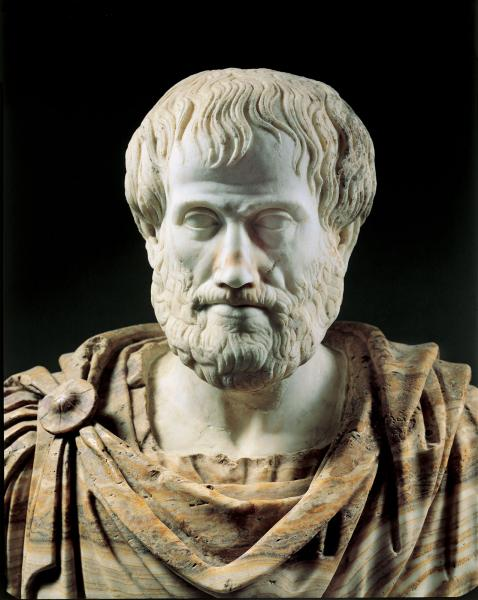 Аристотель (384 - 322 до н.э.)

«Политика – это 	цивилизованная форма общности, которая служила достижению общего блага и счастливой жизни».
Николо Макиавелли (1469 -1527)


«Политика - совокупность средств, которые необходимы для того, чтобы прийти к власти и полезно использовать ее...»
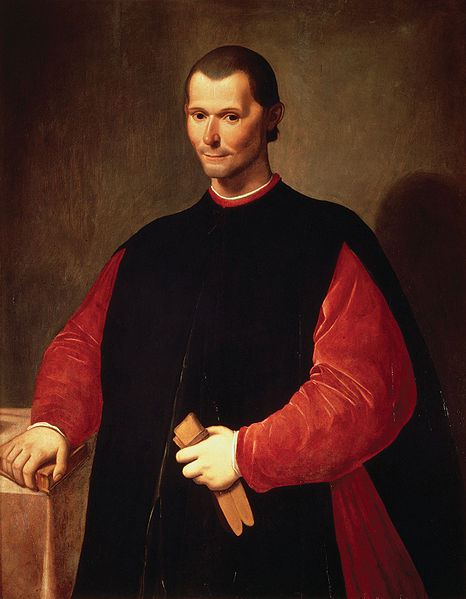 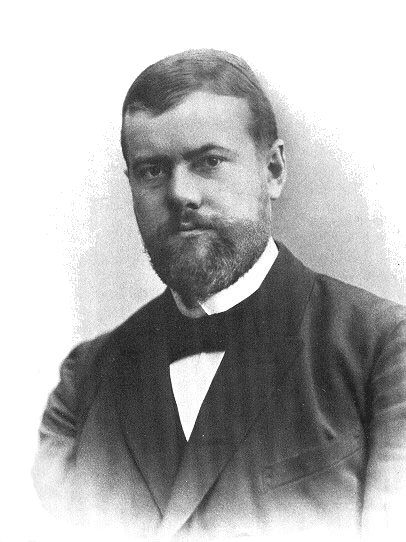 Макс Вебер (1864 - 1920)


«Политика имеет чрезвычайно широкий смысл и охватывает все виды деятельности по самостоятельному руководству. Говорят о валютной политике банков, о дисконтной политике  Имперского банка, о политике профсоюза во время забастовки; можно говорить о школьной политике городской и сельской общины, о политике управления  руководящего корпорацией, наконец, даже о политике умной жены, которая стремится управлять своим мужем».
3 этапа политической мысли
от античной социально-политической мысли, когда политическое знание входило в состав философии;
этап отпочкования науки о государстве и праве, когда политика и политические институты рассматривались главным образом под углом под углом зрения юридических норм;
современный этап, когда внимание концентрируется на реальных политических процессах.
Политология как относительно самостоятельная отрасль науки сложилась в конце XIX века. Появление современной политологии связывают с выходом в свет в 1896 г. первого тома двухтомного труда итальянского социолога 
Г. Моска “Элементы политической науки”.

В 1903 г. создана Американская ассоциация политических наук, объединяющая политологические научные и учебные институты.
В 1948 году под эгидой ЮНЕСКО  был созван международный коллоквиум политологов, где рассматривались вопросы политической науки, был определён предмет, объект, задачи политологии. Всем странам было рекомендовано ввести эту науку для изучения в высших учебных заведениях.
Многозначность термина ПОЛИТИКА
polisy — осуществление мер, связанных с распределением ресурсов и благ, принятых правительством; технология формулирования управленческих решений на различных уровнях и просчет  их социальных последствий, а также любые акции, предпринятые потому, что они выгодны и полезны. 
polity — форма, организация и деятельность государства или аппарата правительства, связи его со всеми гражданами и другими  государствами;  
politics — борьба за доступ к власти, завоевание правительственных функций в государстве, влияние негосударственных политических институтов на решения правительства.
Политика (греч. politike – искусство управления государством) – область взаимоотношений и различных видов деятельности между социальными общностями людей по осуществлению общих интересов с помощью разнообразных средств, основным из которых выступает политическая власть.
Специфика политики заключается в следующем: она фиксирует отношения между большими массами людей, интересы которых интегрируются в единое, всеобщее целое. Политика сводит индивидуальное, коллективное выражение воль в интегративно-целое, системное качество, которое наиболее четко выражено именно в политической области человеческой деятельности. 

	Политика всегда носит властный характер, ибо достичь поставленных целей невозможно без волевых усилий. Властный характер выражается в политико-государственных и политико-негосударственных политических отношениях, которые очень сложны и противоречивы, вертикально и горизонтально организованы и т.д. В этих отношениях люди, социальные общности не создают материальных и духовных ценностей, но деятельность политических субъектов от этого не является менее значимой, поскольку они управляют общественно-политическими процессами.
Три уровня политики
Макроуровень характеризует государство как целое, публичную принудительную власть, ее устройство и функциони­рование в центре и на местах. 
Микроуровень охватывает отдельные организации: партии, профсоюзы, корпо­рации, фирмы и т.п. 
Здесь, как и в государстве в целом, также обнаруживаются внутренние явления и процессы, свойственные большой политике: выдвижение и реализация коллективных це­лей, принятие решений, распределение должностей и благ, при­менение санкций, соперничество индивидов и групп за власть, конфликты интересов и т.д. 
Мегауровень относится к деятельности международных организаций: ООН, НАТО, ЕЭС и т.п.
В структуре политики отдельного государства выделяются две крупные взаимосвязанные области – внутренняя и внешняя политика. Каждая из них может быть дифференцирована на более узкие, определяемые способом производства материальной жизни и сущностью социальных, политических, духовных и других процессов. Внутренняя политика подразделяется, например, на экономическую, социальную, национальную, демографическую и т. п. Кроме того, среди них выделяются и более конкретные области деятельности. Так, составляющими экономической политики являются научно-техническая, финансовая, инвестиционная, аграрная и др.
Объектом политологии является общество в целом.
Предметом политологии является политическая жизнь общества, основанная на:
1)	политических отношениях данного общества;
2)	политическом сознании граждан данного общества;
3)	политической системе данного общества.
Всю совокупность проблем политологии, составляющих предмет ее исследования, можно представить следующими крупными блоками:
идейно-теоретические основы политики;
политическая власть, ее сущность и проблемы функционирования;
политические системы общества и политические институты;
политическая культура, политическое сознание, политическое поведение;
мировая политика и международные отношения.
Функции политологии
Гносеологическая функция
Функция рационализации политической жизни
Функция политической социализации
Интегративная функция 
Прогностическая функция
Идеологическая функция 
Аксиологическая функция
Методология представляет собой определенный способ видения и организации исследования, систему аналитических методов и приемов, проверки и оценки, концептуального и идейного арсенала, в совокупности составляющих общий подход к решению стоящих перед данной наукой проблем. Она включает правила и критерии интерпретации фактов, исследовательские планы, приемы сбора данных и т.д. Методология тесно связана с общемировоззренческой системой, которая, в свою очередь, является частью господствующей в данный период общественно-политической парадигмы.
Методы политической науки
Институциональный метод 
Сравнительный (компаративный) метод
Социологический метод 
Антропологический метод
Бихевиористский метод 
Коммуникативный метод 
Метод политического моделирования
Политика — это сфера деятельности между социальными группами, целью которых является завоевание, удержание и использование государственной власти для удовлетворения своих интересов и  потребностей.
Структура политики (элементы):
объекты, 
субъекты, 
власть, 
политические процессы, 
идеи, 
концепции
Объекты политики
непрерывно меняющийся комплекс общественных проблем такого уровня, решение которых требует политического вмешательства, реформ и структурных преобразований.
Субъекты политики
непосредственные участники политической деятельности: люди, их организации, партии, движения, преследующие политические цели, решающие политические задачи.
Объект политологии  -  политическая сфера общественной жизни
Сфера общественной жизни это:
государственно-организованные связи, взаимодействия и отношения;
решение вопроса о наилучшей форме государственного устройства;
социальные общности;
социальные интересы;
политические и общественные организации;
идеологические системы.
Предмет политологии
Политология — это наука о государственно-организованном обществе как функционирующей и развивающейся политической системе на основе взаимодействия составляющих ее элементов: политических субъектов, политических институтов и политического сознания.
Категории политологии
политическое сознание и культура; 
политические институты (государство, партии и пр.);
 субъекты политики — личность, группы давления, элита и лидеры; 
политические отношения; 
политический процесс; 
общий характер носят также понятия «модель», «структура», «легитимность», «концепция», «конфликт», «плюрализм», «режим», «реформа»; 
модель управления, структура власти, политический режим.
Функции политологии
Мировоззренческая 
Познавательная 
Управленческая 
Воспитательная 
Прогностическая
Мировоззренческая функция
состоит в том, что политология формирует определенный взгляд на развитие общества, взаимоотношения внутри организованного в политическую форму общества, на место человека в политически оформленном мире.
Познавательная функция
связана с изучением тенденций политического развития, политических явлений, процессов, событий. Политологические исследования обогащают общество новыми знаниями о политической действительности.
Управленческая функция
обеспечивается тем, что политология, вскрывая тенденции политического развития, вооружает общество, и особенно властные структуры, такой информацией, какая способствует эффективному политическому руководству и управлению общественными делами.
Воспитательная функция
выражается в утверждении определенной политической культуры общества с конкретными правилами, традициями политического поведения.
Прогностическая функция
реализуется в разнообразных научно обоснованных прогнозах общественного развития, концепциях политических изменений, рекомендациях о характере реакции на конкретные политические ситуации.